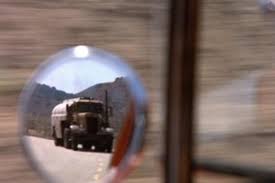 DUEL , 1971
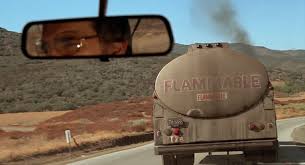 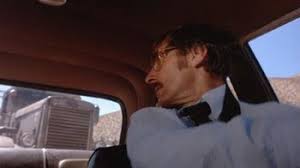 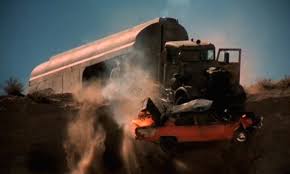 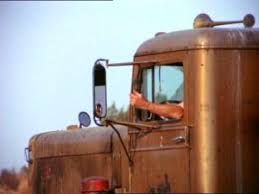 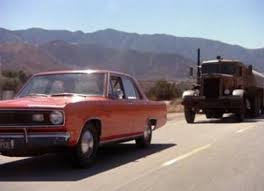 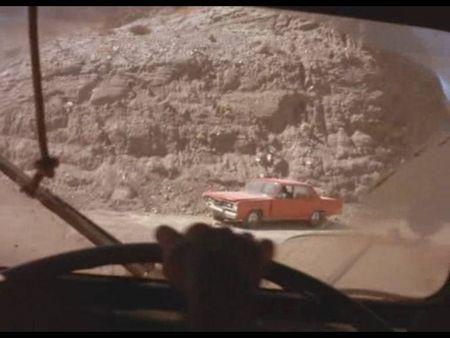 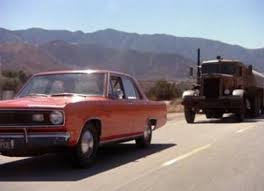 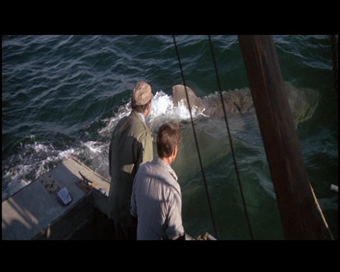 Un monstre disproportionné, hors normes
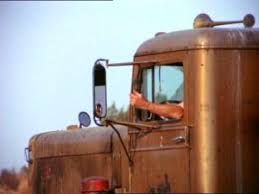 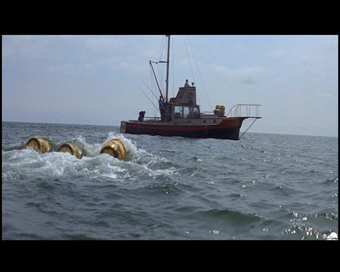 Un monstre métonymique, invisible
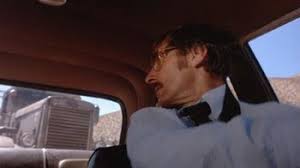 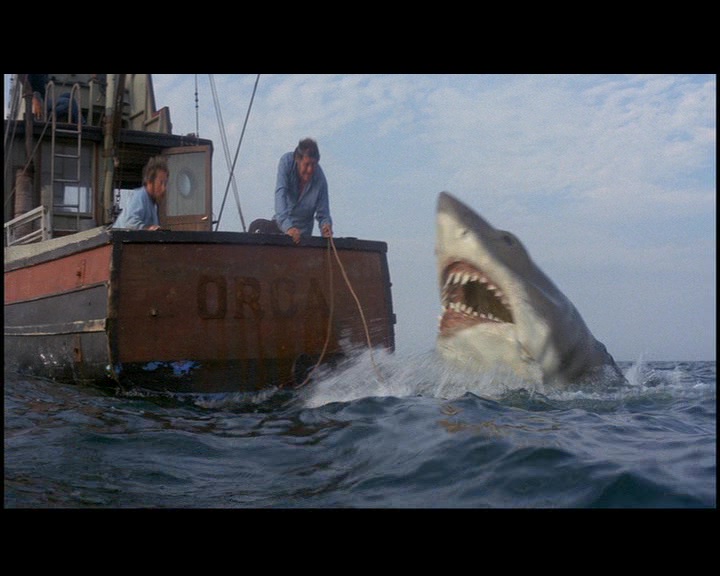 Le surgissement
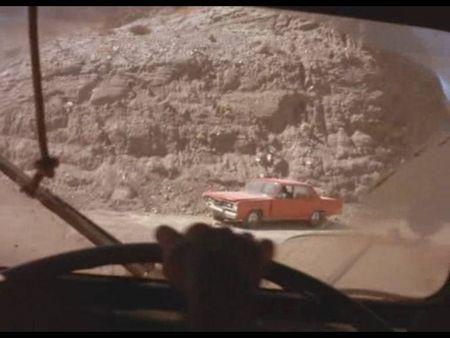 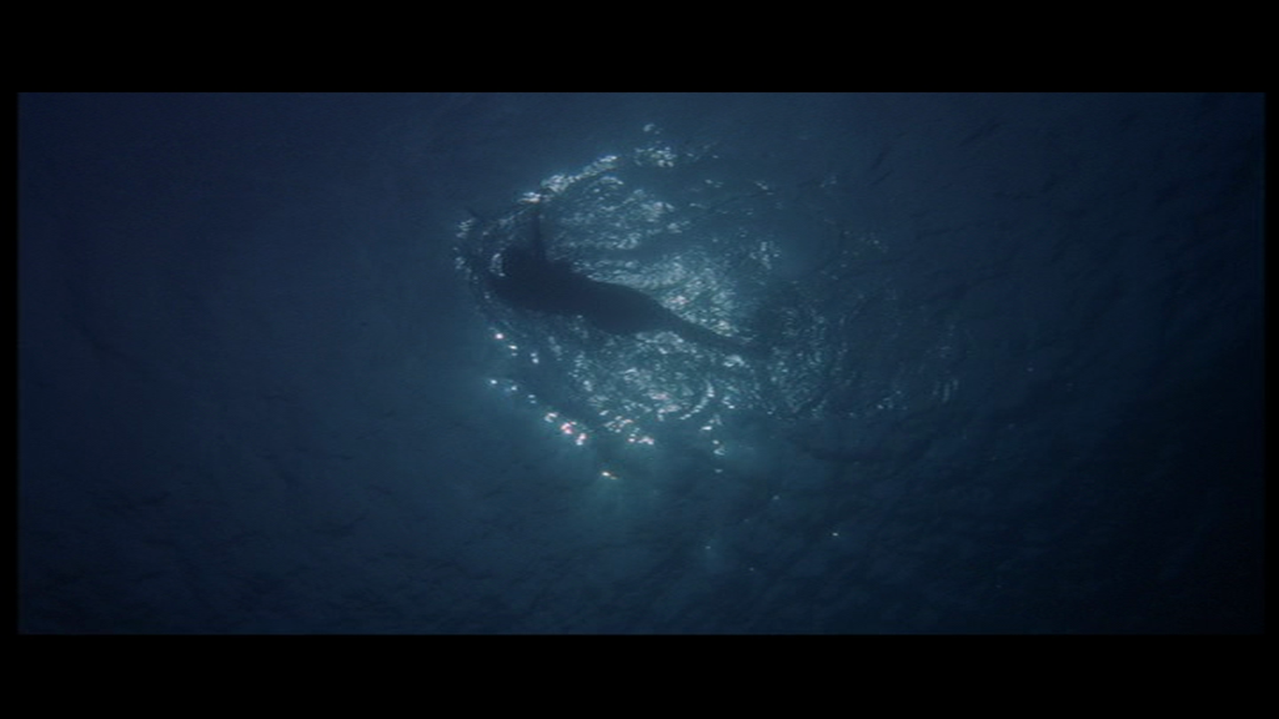 Point de vue subjectif du prédateur
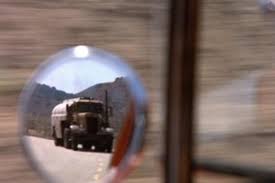 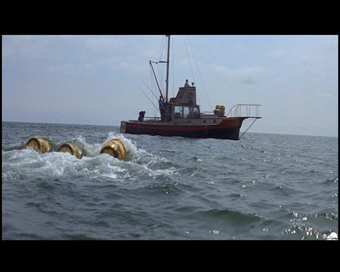 La poursuite acharnée, longue
Prédation
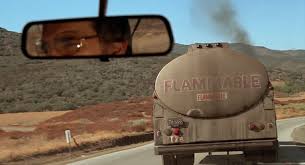 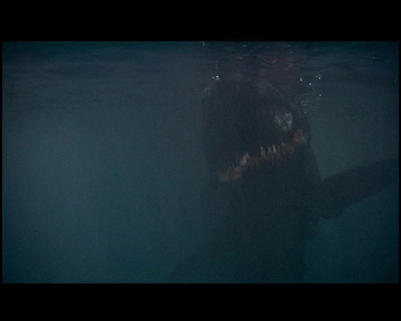 Le danger, en même temps que le moyen de le faire disparaitre
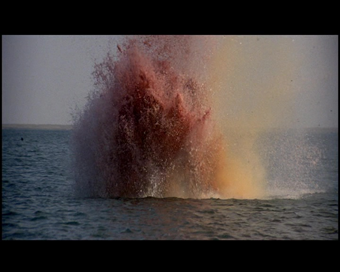 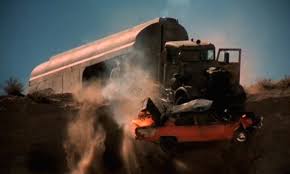 La mort du monstre
Utilisation du même son, le cri de dinosaure 
(très reconnaissable dans « Duel », moins dans « Jaws »)

Mais aussi écraser, faire disparaitre l’autre et son espace
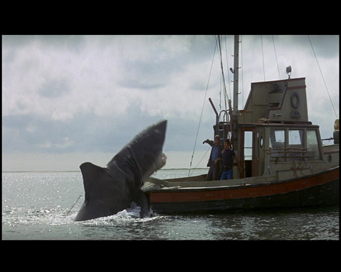 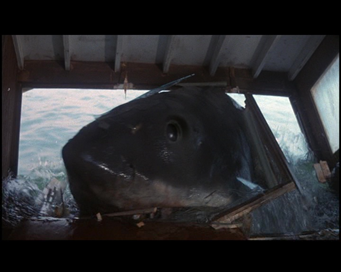